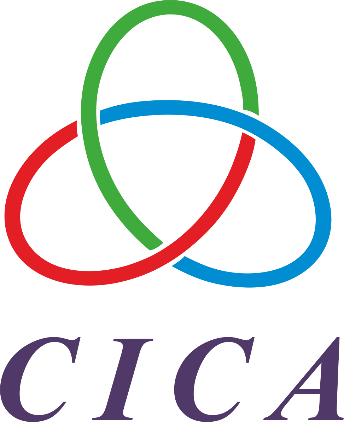 CICAYOUTH COUNCIL
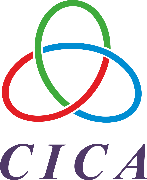 CICA
YOUTH COUNCIL
The Youth Council is an advisory body responsible for coordinating the activities of its member youth organizations, associations and movements  of the CICA Member States.
HISTORY
31 March 2014   
The CICA Youth Council was established by the SOC decision
10-13 August 2015
First meeting  in the PRC
21-22 July 2016
Second meeting  in Kyrgyzstan
13-14 April 2018
18 June 2021
Fourth meeting
Third meeting  in Azerbaijan
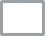 in Kazakhstan (online)
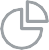 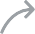 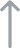 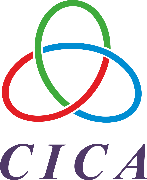 CICA
YOUTH COUNCIL
Regulations of the CICA Youth Council   
International youth cooperation of the CICA Member States is based on the following principles:
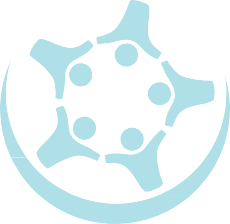 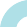 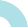 Democracy
Respect for the rights and freedoms of the youth
Equal opportunities 
for the youth of the CICA Member States, regardless of nationality, social status, gender, language and religion
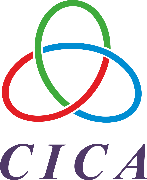 CICA
YOUTH COUNCIL
Main objectives of the CICA Youth Council
to promote the development of civil culture and gender equality  in order to implement the youth   projects of the CICA Member States
to elaborate recommendations andproposals to improve  the conditions for cooperationin the interest of the youth in CICA
to implement projects and hold  events for the youth of the CICA Member States, including public campaigns, intergovernmental youth activities, discussion clubs, roundtables, youth forums and conferences
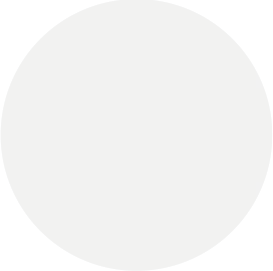 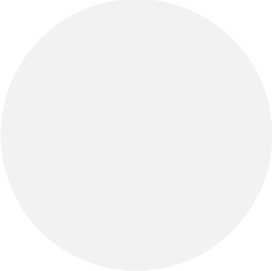 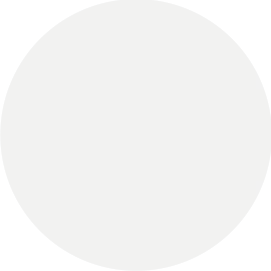 02
04
06
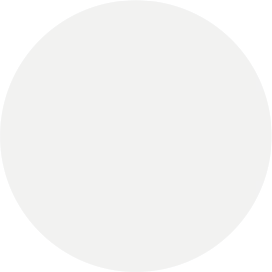 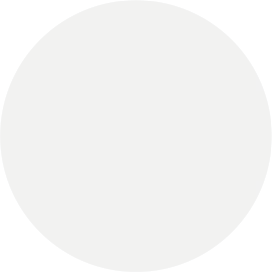 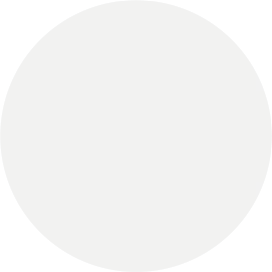 01
03
05
to promote effective regional cooperation among national youthorganizations of the CICA Member States
to promote direct contacts and communication among youth organizations of the CICA Member States
to develop plans/programmes of cooperation among national youth organizations/associations/movements of the CICA Member States in sensitizing about democratic norms of behavior, developing attitude of gender equality, cultural exchange, sports and education
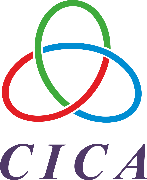 CICA
YOUTH COUNCIL
Structure and functioning of 
the CICA Youth Council

The CICA Youth Council is comprised of two representatives 
 nominated by each Member State.

The representatives of the Member States nominated to the CICA Youth Council are:
One representative of governmental agency,
One representative of public youth organizations or other organizations/associations engaged in the youth policy
The CICA Youth Council may hold extraordinary meetings 
at the initiative of any Member State and with the consent of all other participating Member States. 
The Member State sends the request to the Chairperson of the CICA Youth Council
with the proposals for agenda, dates and venue of the meeting not later than 30 days prior to holding extraordinary meeting.
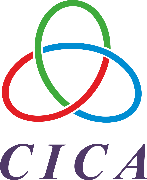 CICA
YOUTH COUNCIL
Chairperson of the CICA Youth Council
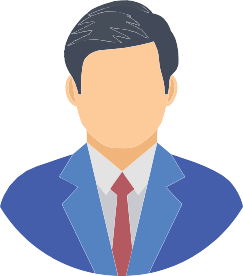 Representative of the current CICA Chair performs functions of the Chairperson of the CICA Youth Council

Coordinator and Co-coordinator of the CICA Human Dimension are co-Chairpersons of the CICA Youth Council
Working languages
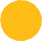 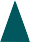 The working languages of the CICA Youth Council are English and Russian.  
The language of the official documents to be signed or adopted is English.
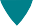